Katsushika Hokusai- Edo PeriodEtching Printmaking unit: LKS2 Knowledge Mat
known simply as Hokusai, was a Japanese artist, ukiyo-e painter and printmaker of the Edo period. Hokusai is best known for the woodblock print series Thirty-Six Views of Mount Fuji which includes the internationally iconic print The Great Wave off Kanagawa.
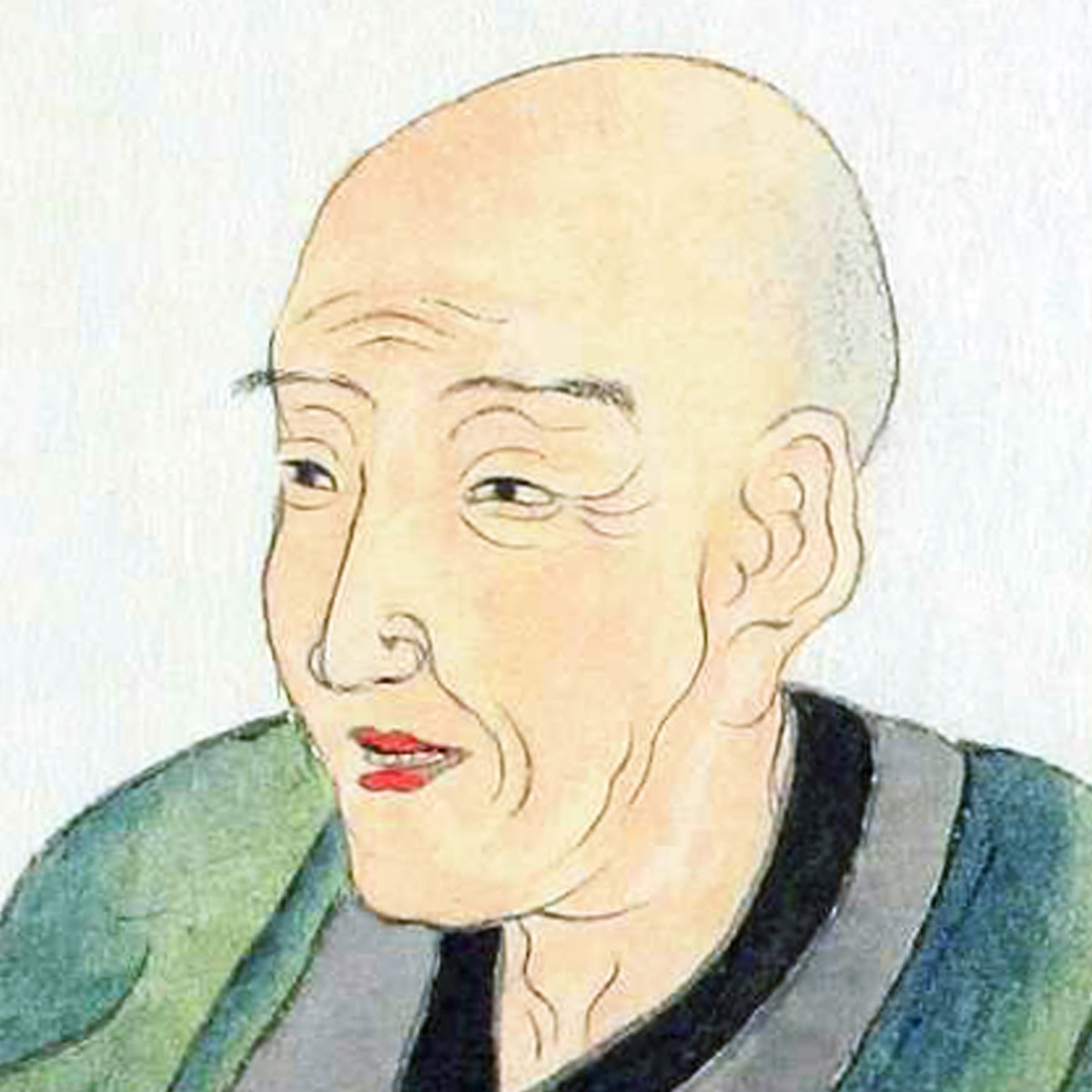 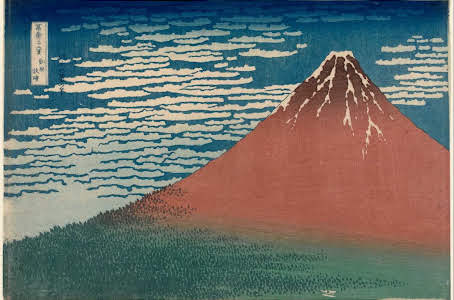 Score
Clay portrait
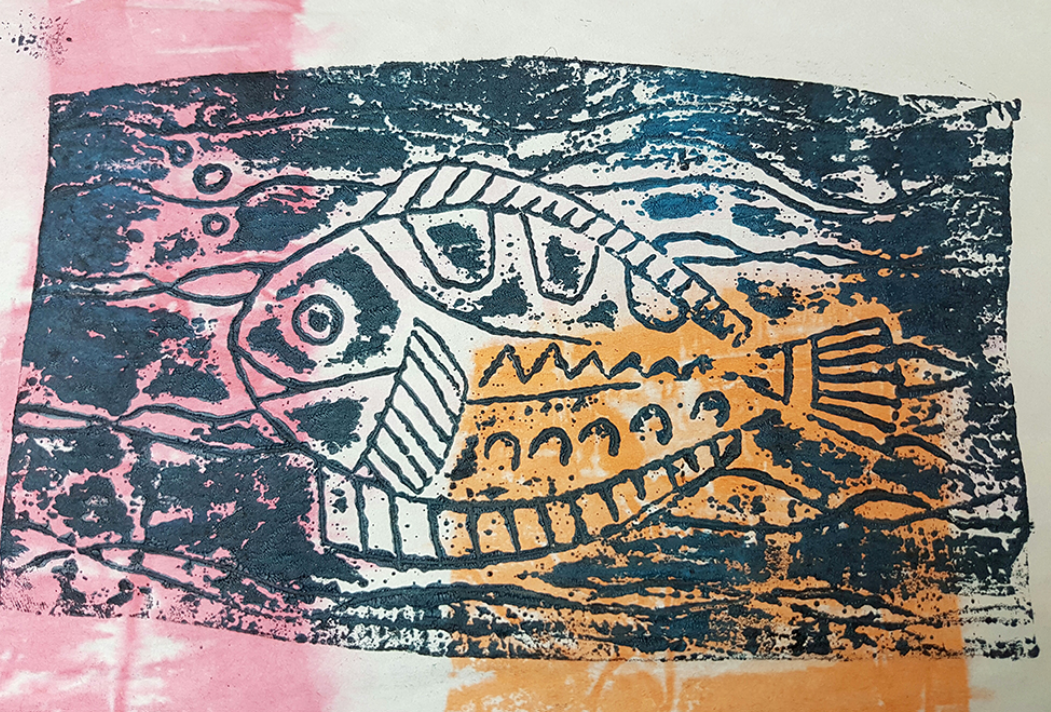 Final print
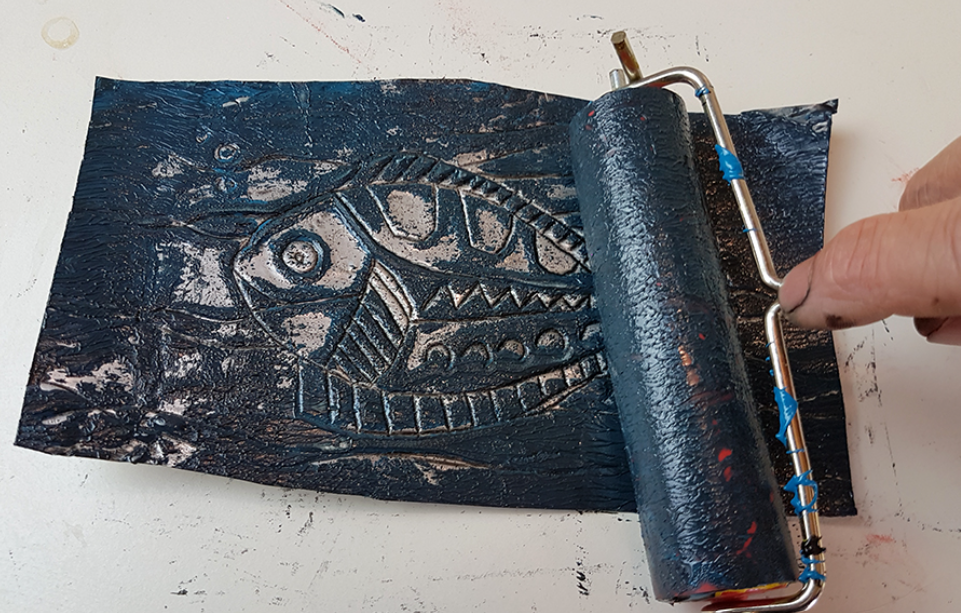 Use a ballpoint pen or blunt pencil to draw design.
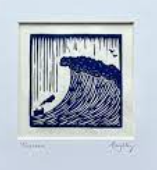 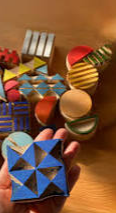 Lay paper onto of inked late. Rub on clean side of paper and carefully peel off.
Roll up collograph block.